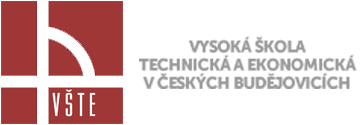 Ústav technicko-technologický
Konstrukční návrh kolostavu včetně 3D
Autor: Patrik KutlákVedoucí práce: doc. Ing. Ján Kmec CSc.Oponent: Ing. Marcel Gause
Motivace a důvody k řešení daného problému
2
Návaznost na předmět: Projektování a výroba ve strojírenství 

Aktuální řešení parkovacích míst ve městě Soběslav

Prohloubení znalostí
Cíl práce
3
Cílem bakalářské práce jsou designové návrhy kolostavů, jejich zhodnocení, výběr nejvhodnějšího, návrh a vytvoření 3D modelu.
Výzkumný problém
4
Současný stav není v souladu s charakterem nového náměstí 
 
Parkovací zařízení vykazují nedostatky
Obměna městského mobiliáře

Funkční nedostatky 

Koncepce revitalizovaného náměstí
Struktura práce
Teoretická část 

 	Historie
	Cyklistika 
	Legislativa
	Zabezpečení
	Typy a charakteristika
Aplikační část
Požadavky
Aktuální stav
Vytvoření návrhů
Použité metody
5
Rešerše 

Analýza 

Komparace
Dosažené výsledky a přínos práce
6
Důkladná rešerše a analýza používaných zařízení 

Posouzení aktuální parkovací situace

Vznik 3D návrhů
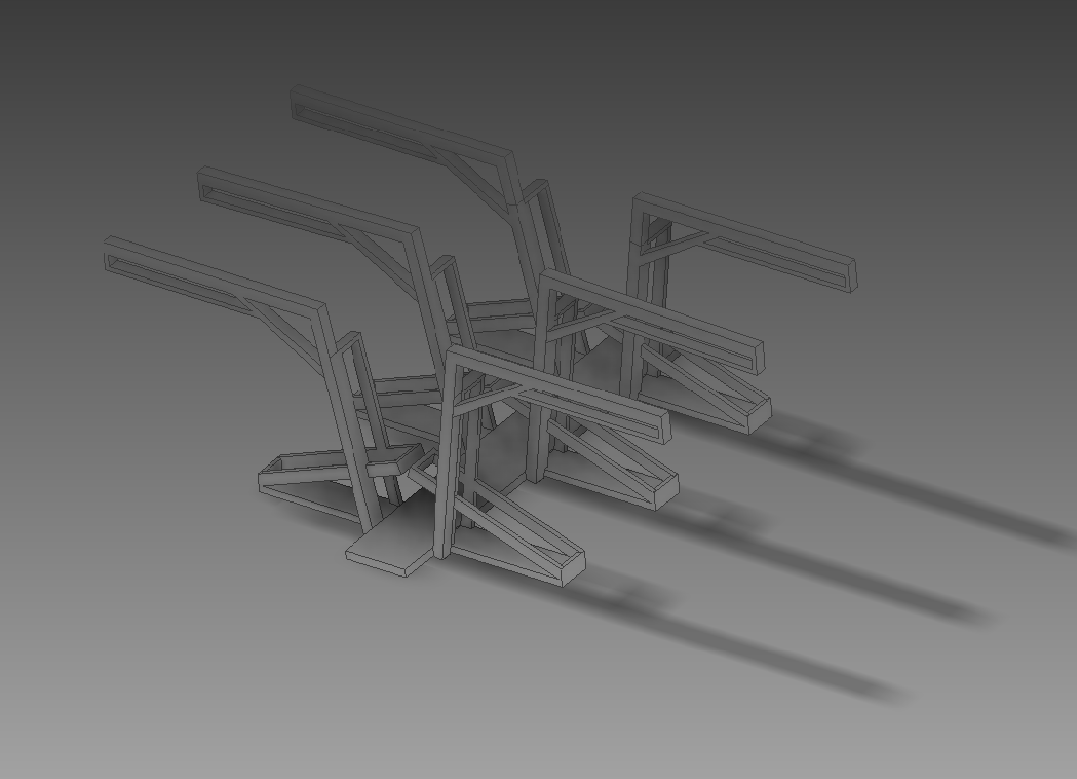 7
Obr. č. 44: Návrh 3 [zdroj: vlastní]
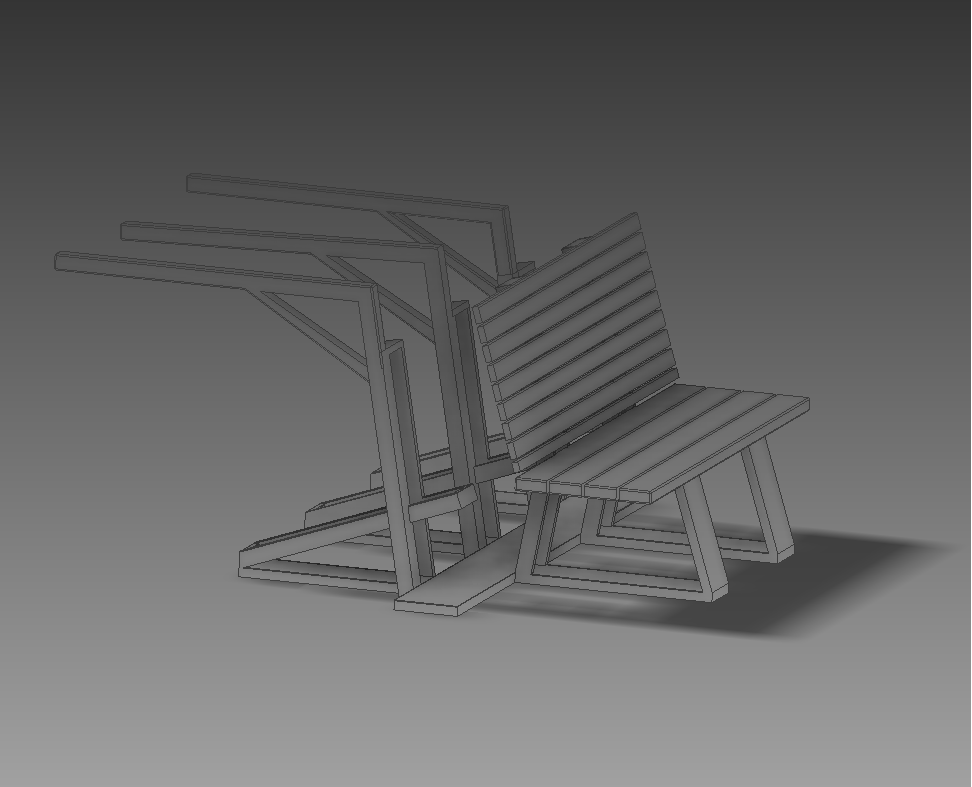 Obr. č. 43: Návrh 2.2 [zdroj: vlastní]
Závěrečné shrnutí
8
Naplnění cíle 

Návrhy 

Negativa
Otázky
9
Děkuji za pozornost
10